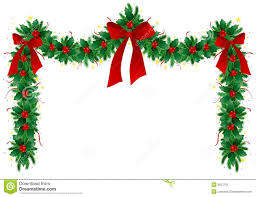 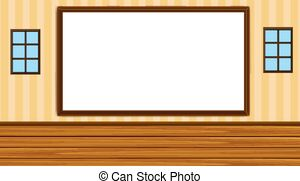 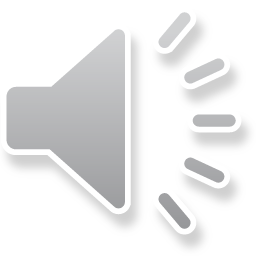 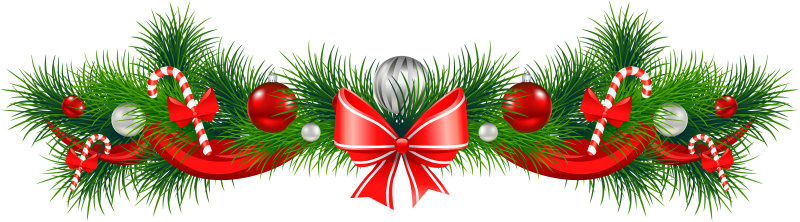 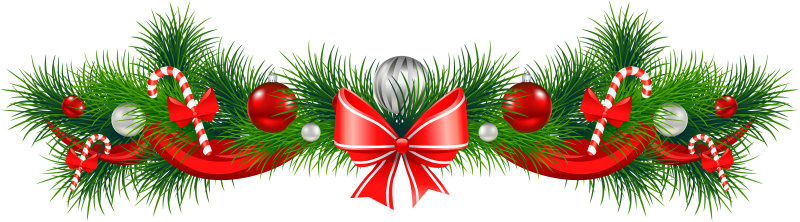 Feliz  Navidad
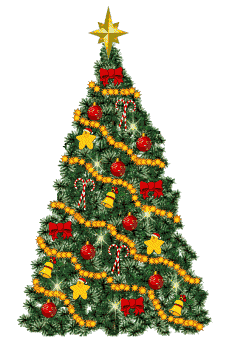 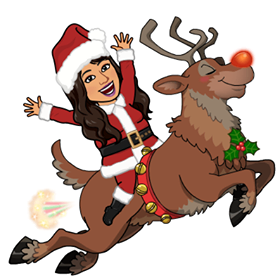 Grupo: 3° Preescolar
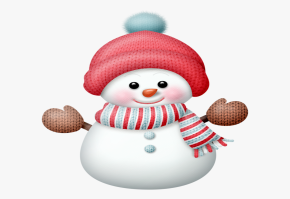 Les desea su maestra
                               Faby
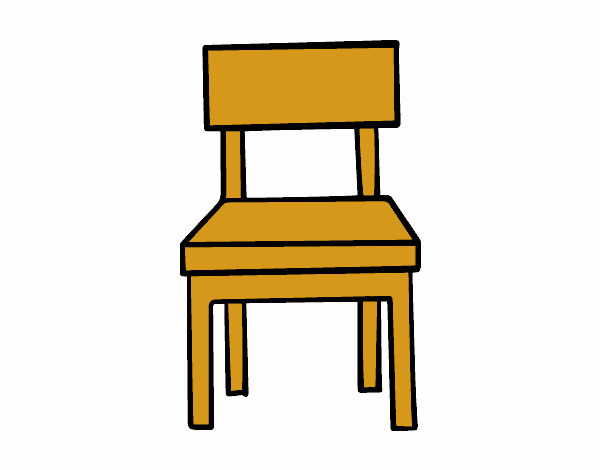 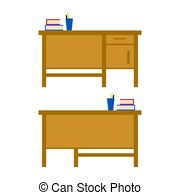 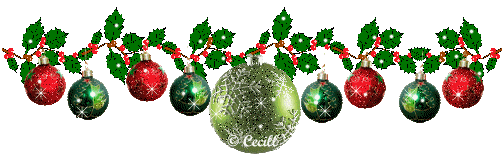 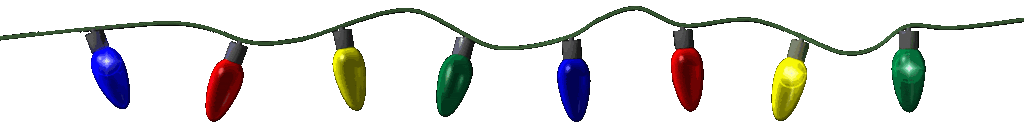 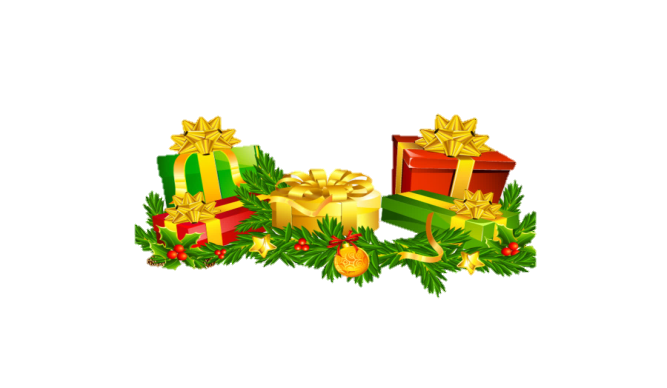 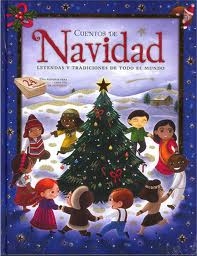 Cuentos
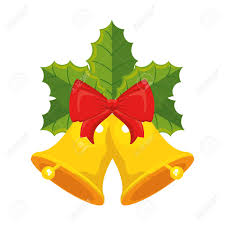 Villancicos
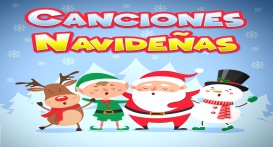 Significado de la Navidad
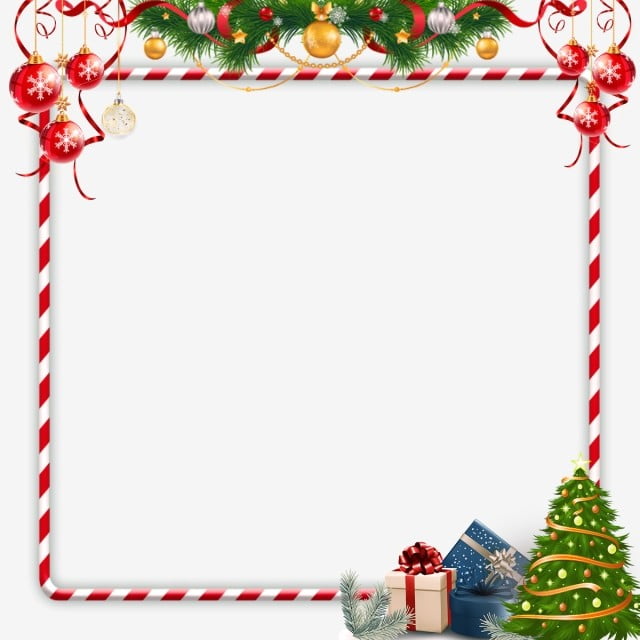 Villancicos Navideños
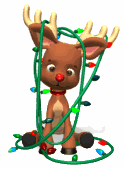 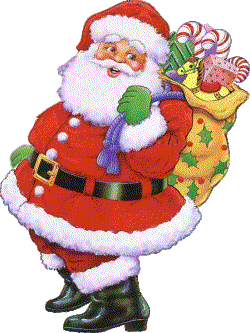 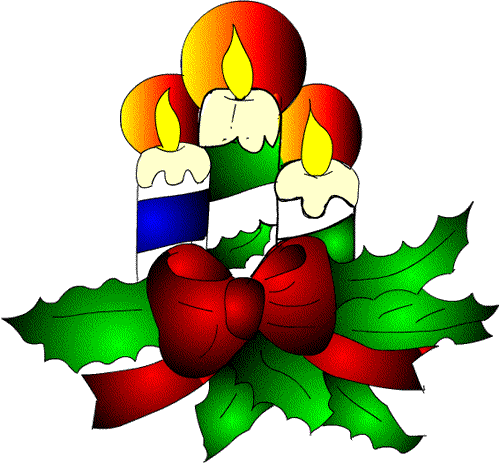 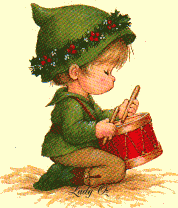 “Santa Claus llegará”
“Rodolfo el reno”
“Noche de paz”
“El niño del tambor”
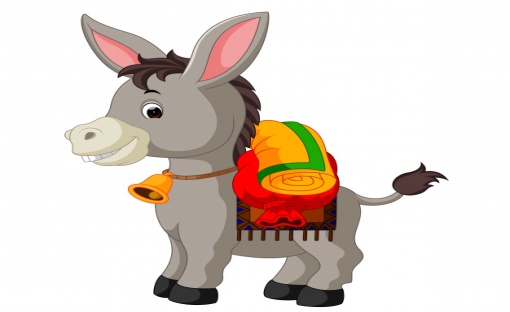 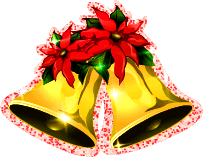 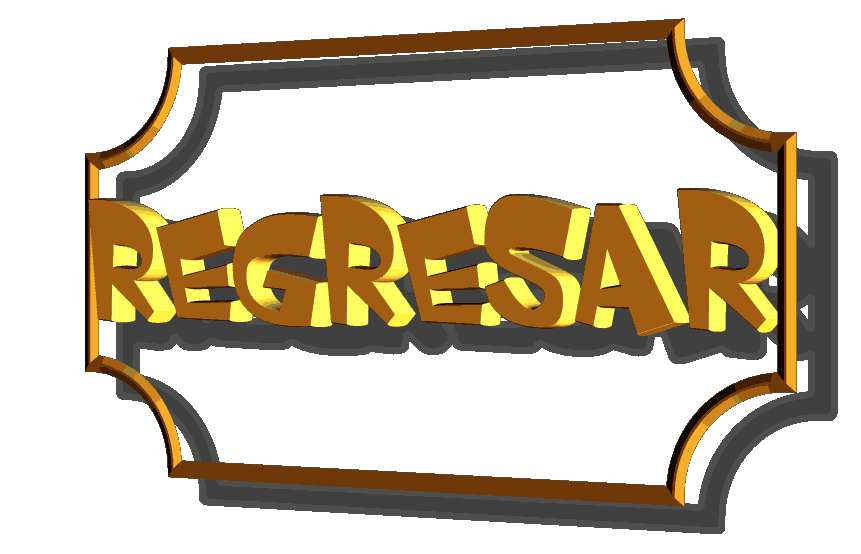 “Campana sobre campana”
“Mi burrito sabanero”
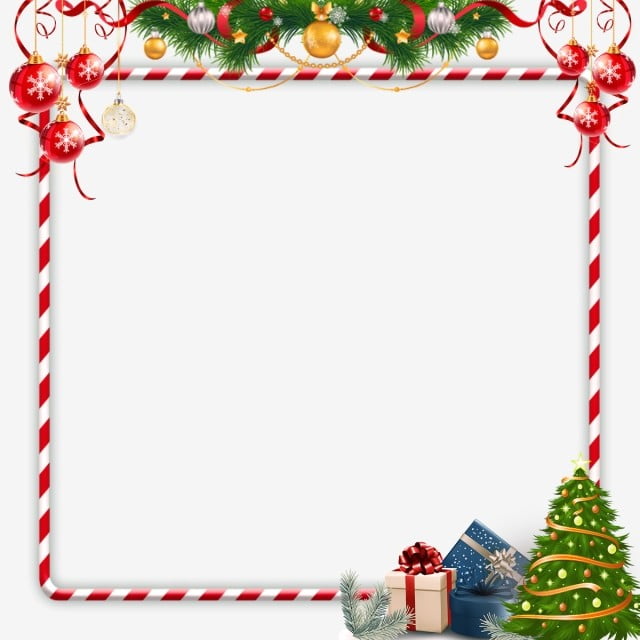 Cuentos Navideños
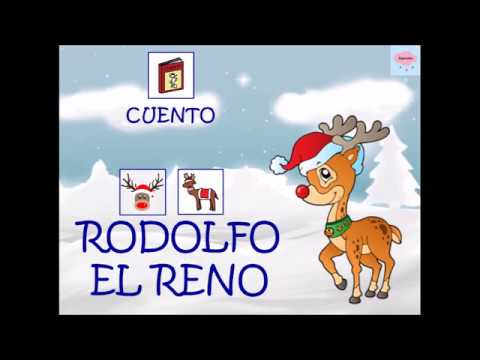 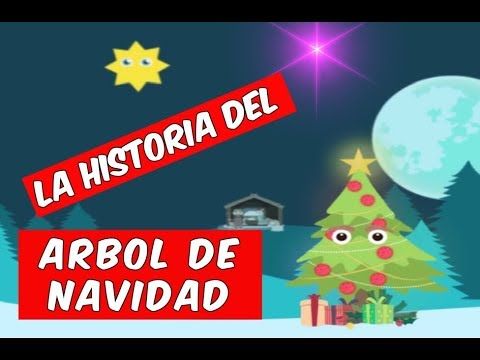 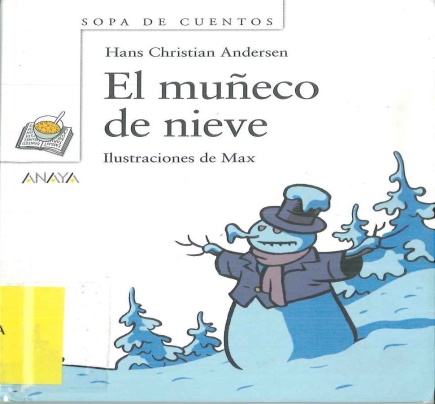 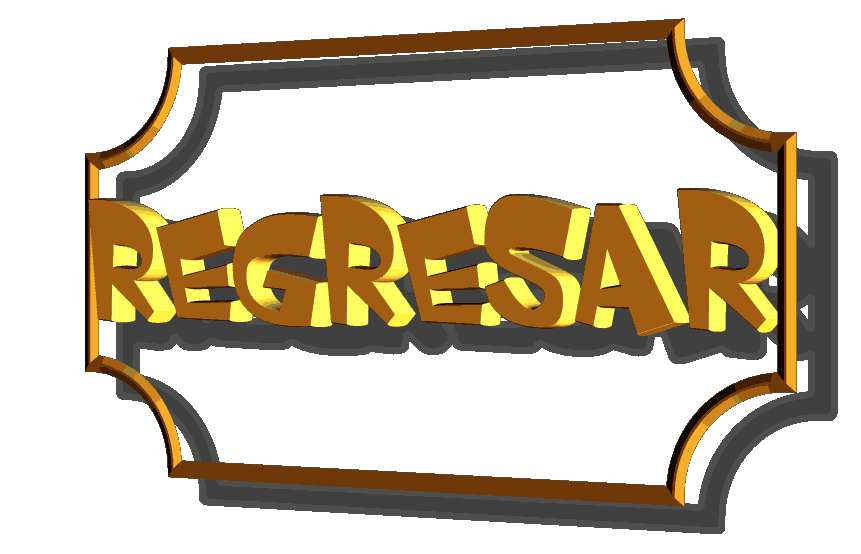 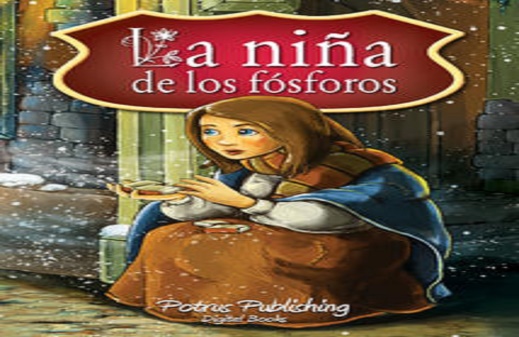 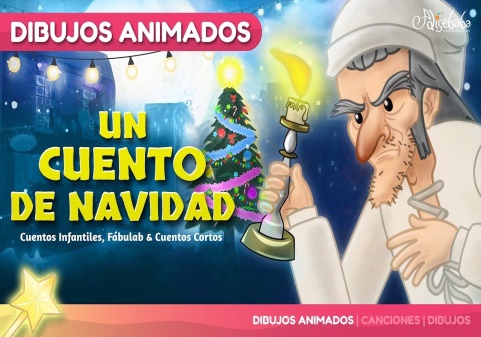 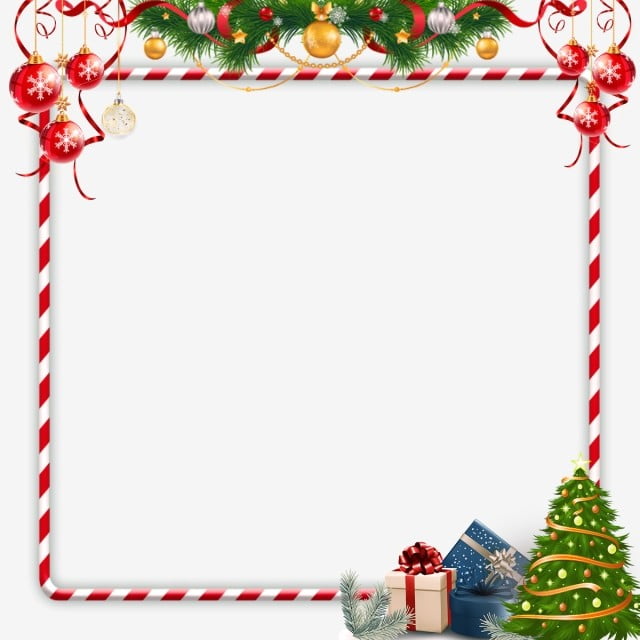 Significado de la Navidad
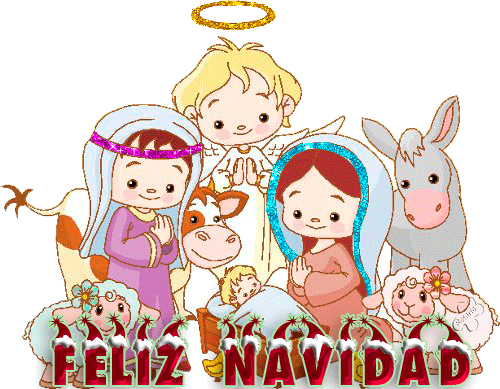 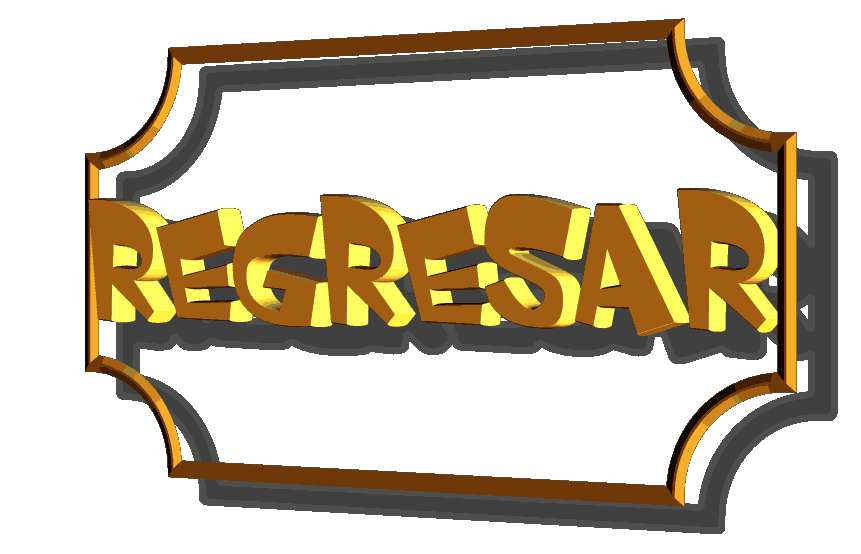